КОНУС.УСЕЧЁННЫЙ КОНУС.
ЦЕЛИ: РЕШЕНИЕ ЗАДАЧ НА НАХОЖДЕНИЕ ЭЛЕМЕНТОВ КОНУСА
№1
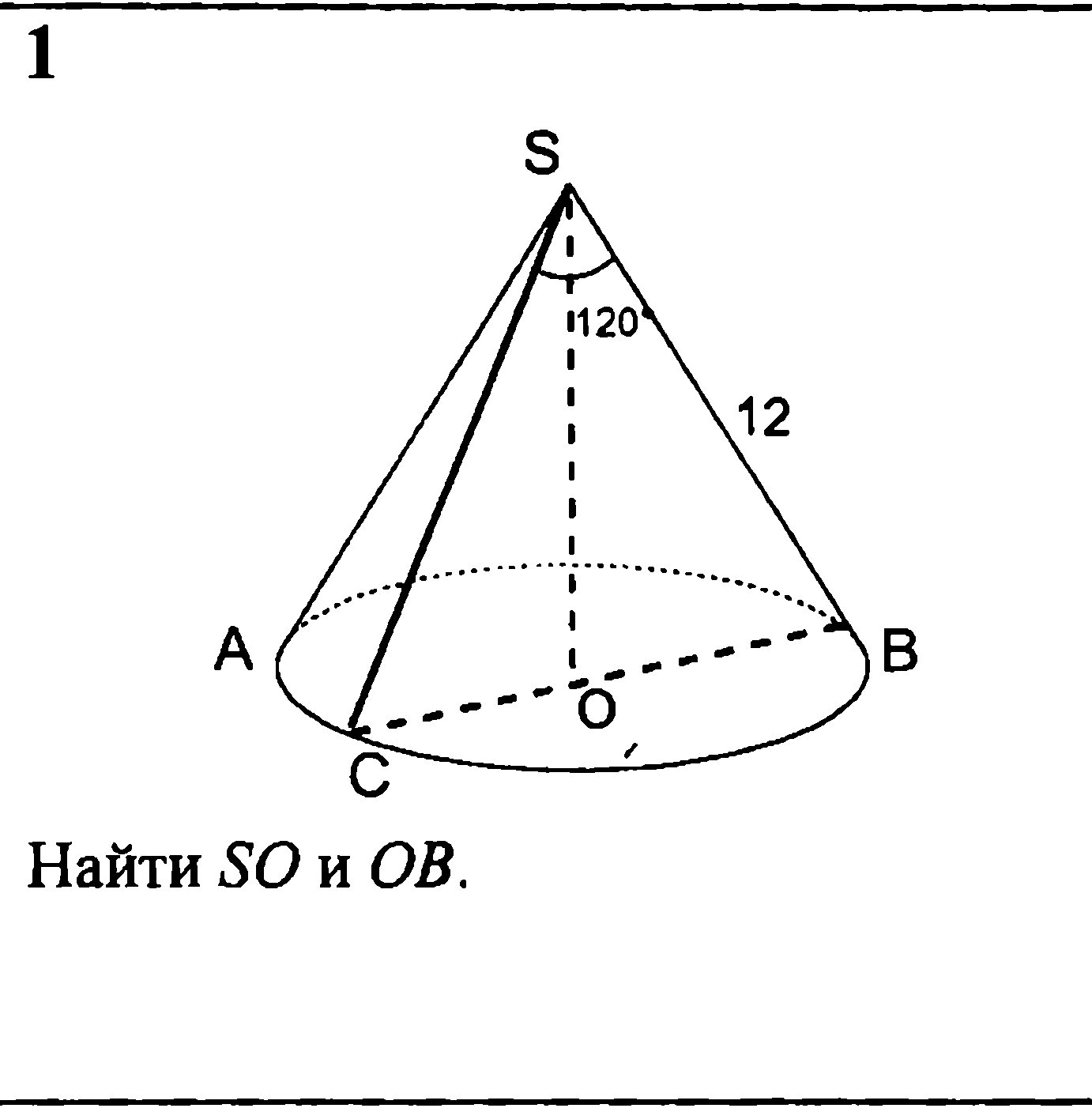 №2
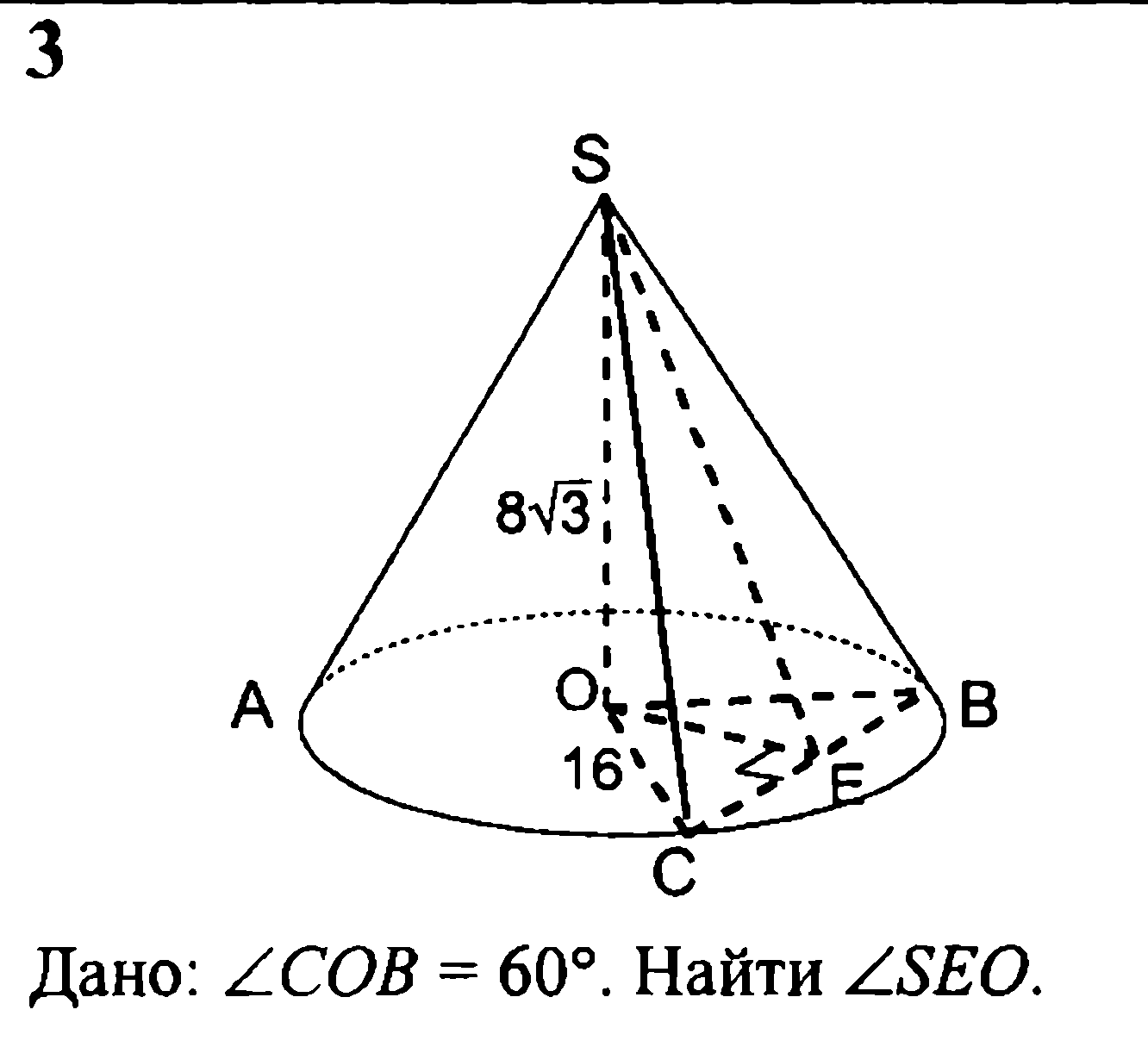 №3
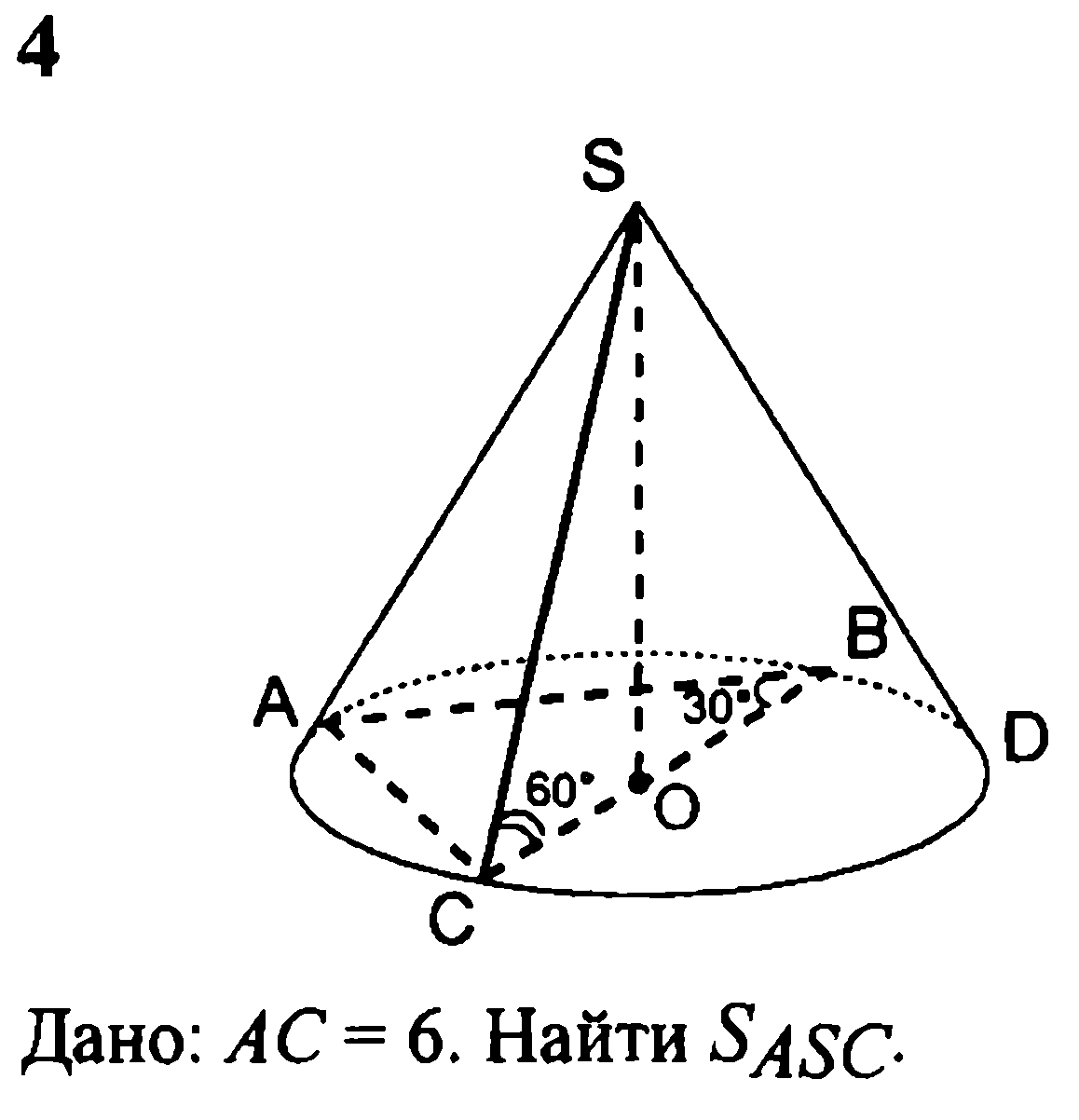 №4
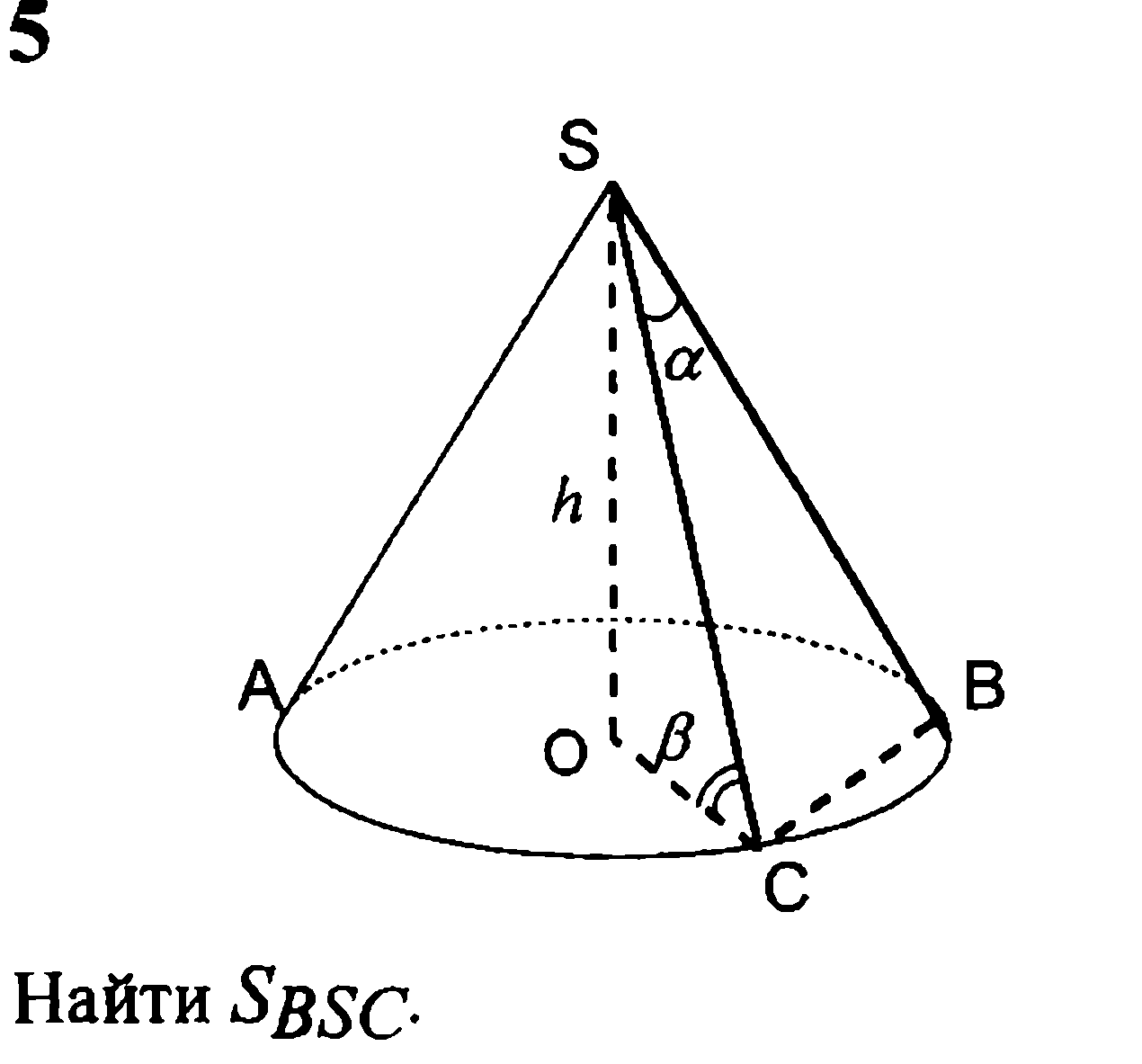 №5
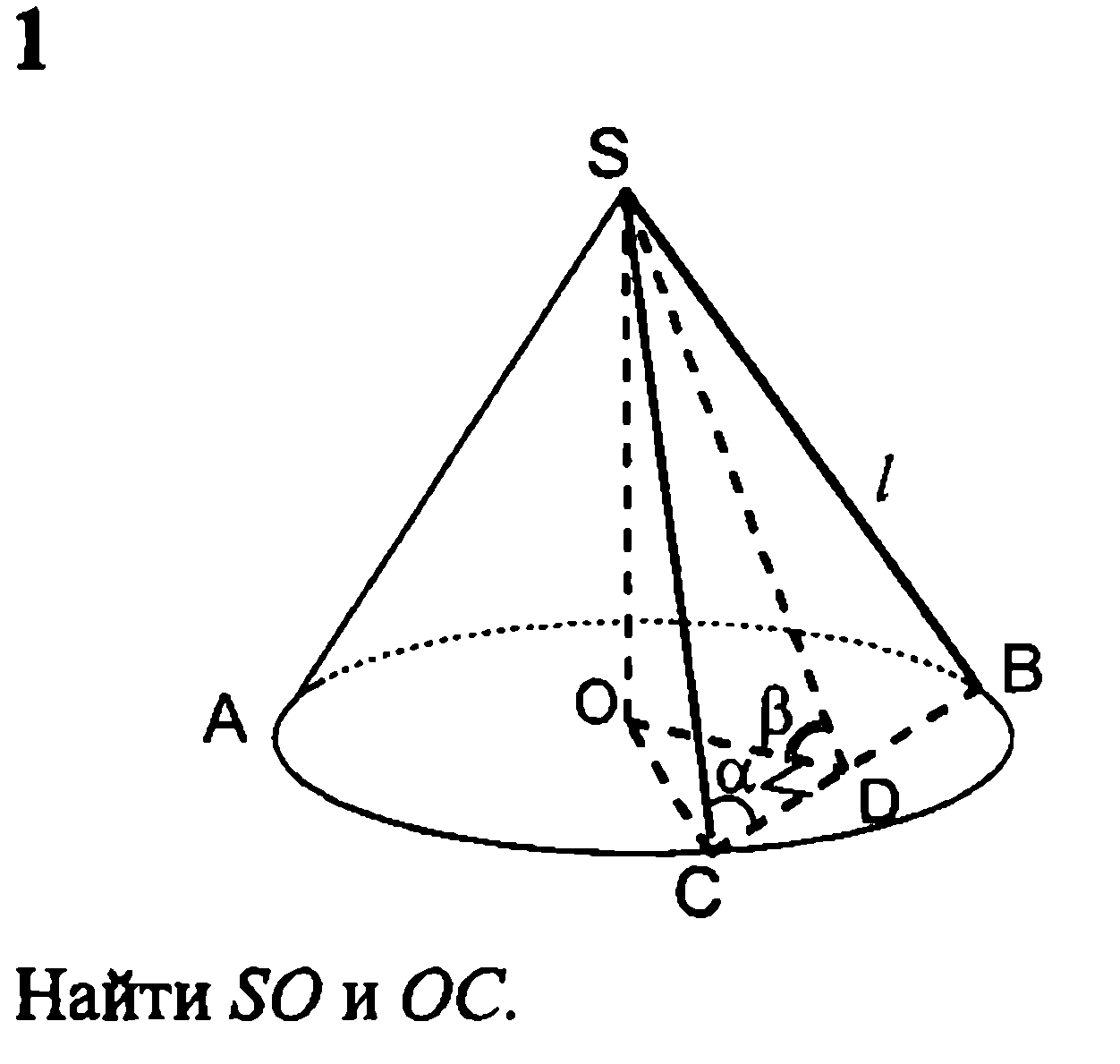 №6
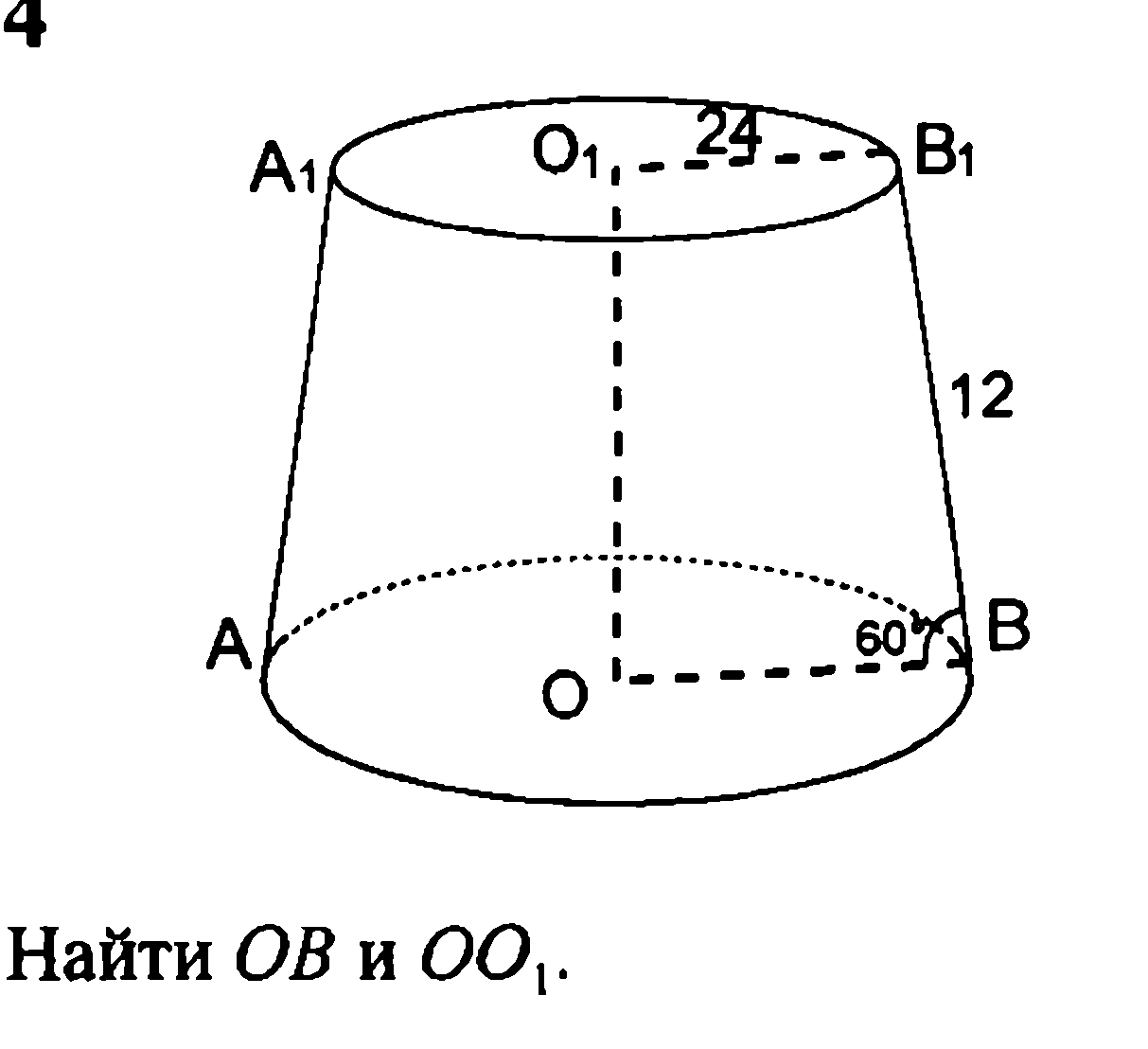 ДОМАШНЕЕ ЗАДАНИЕ:
№13, 19, 20,21, 22